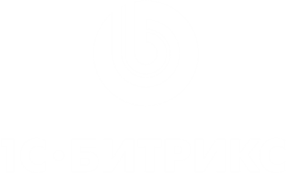 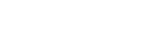 Современные тенденции против устаревших стереотипов бизнеса
Купряков Дмитрий
Единое информационное поле вместо 2кг                     макулатуры на рабочем столе
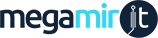 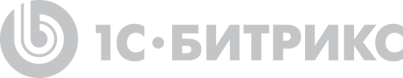 Будущее бизнеса зависит от инструментов
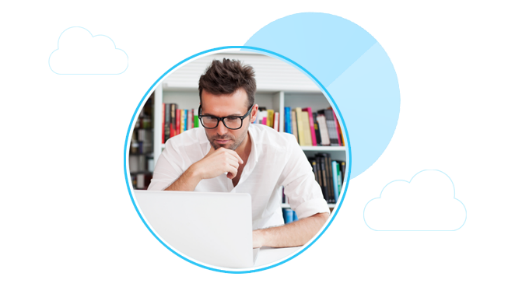 Расширяющих возможности




Устраняющих временные и пространственные рамки



Ускоряющих бизнес-процессы
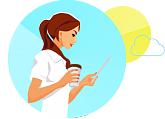 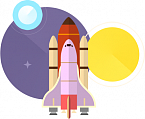 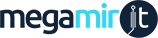 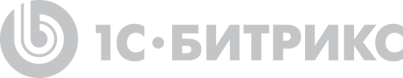 Экономичность и экологичность
Снижение затрат на офисную инфраструктуру

Единое информационное пространство

Совместная работа с документами

Электронный документооборот
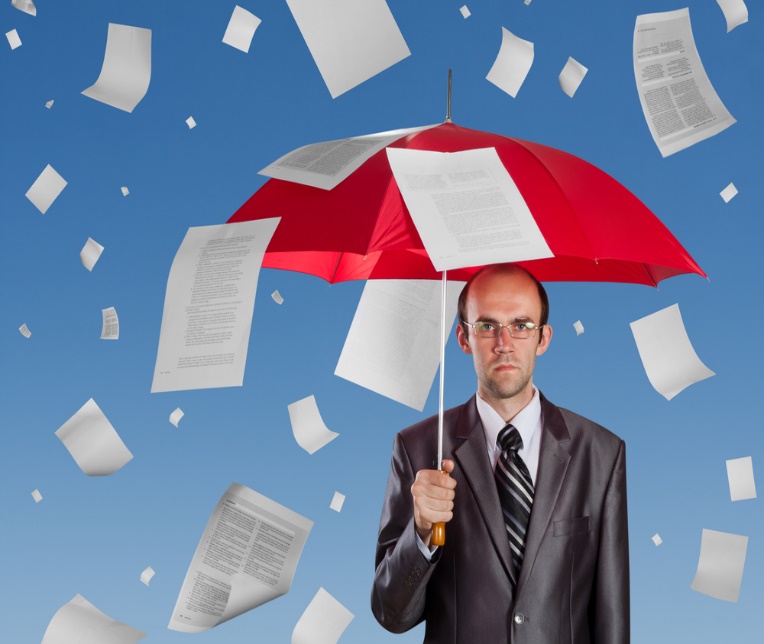 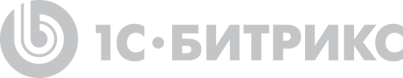 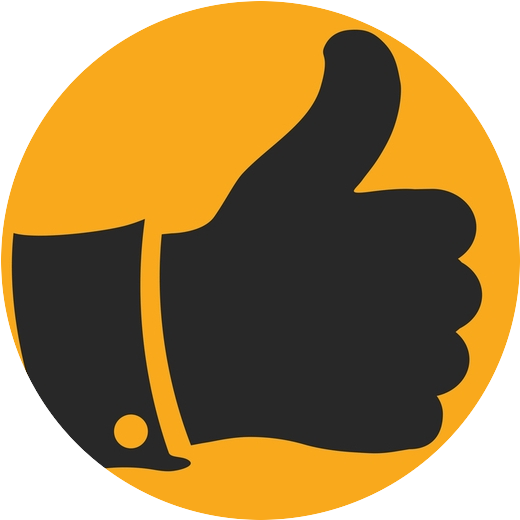 Продуктивность
Освободить сотрудника от ненужных действий

Автоматизировать рутину
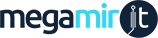 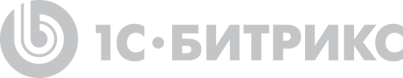 Сверхмобильность
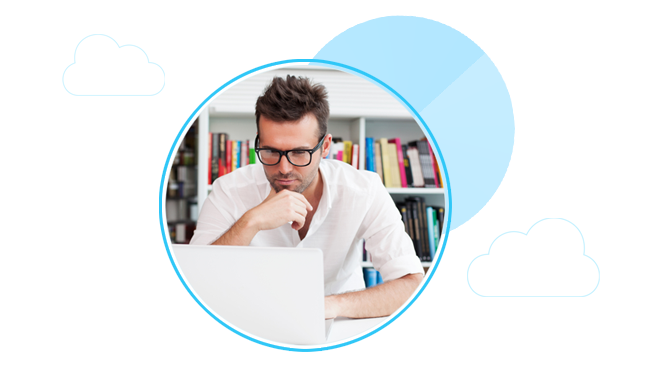 Голосовая и видеосвязь

Обмен данными

Работа по проектам
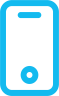 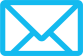 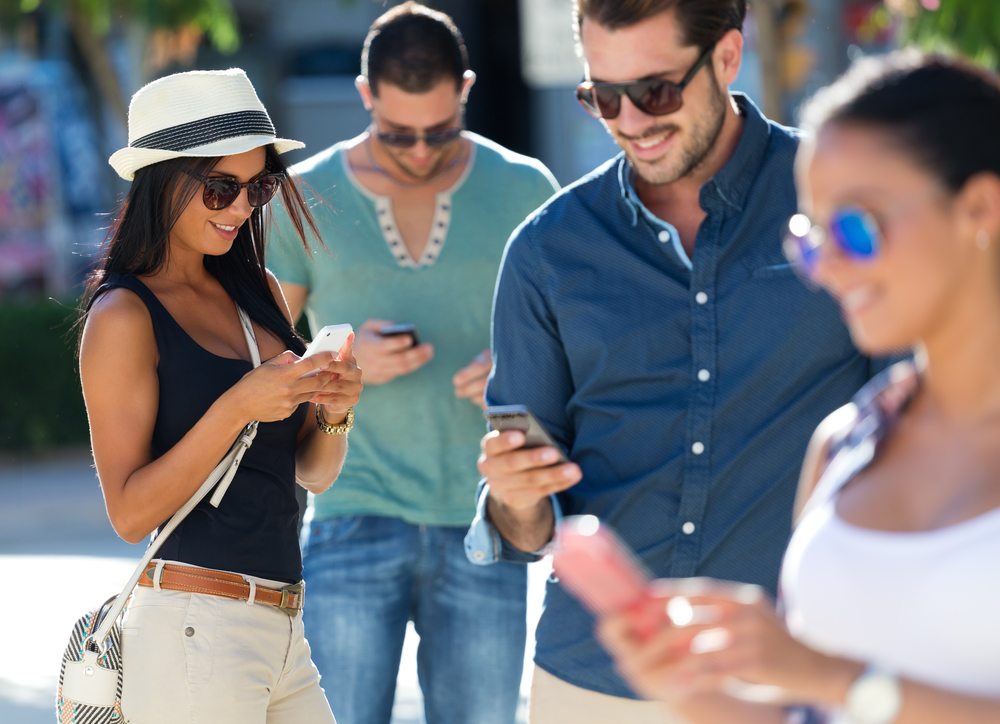 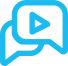 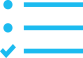 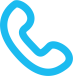 К 2018 году количество смартфонов возросло 2,4 млрд — их стало в 6 раз больше, чем персональных компьютеров
«Революционные изменения рабочего места будущего» Джек Улдрич
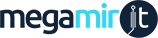 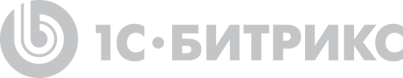 Не так страшна «удаленка», как отсутствие инструментов для координации сотрудников
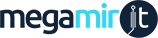 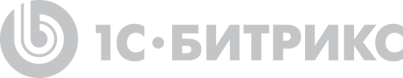 К 2020 году каждый 5-ый сотрудник компании будет работать удаленно.

Россия сэкономит более 1 трлн рублей от перехода на дистанционную работу в 2020 году.*
*Совместное исследование «Битрикс24» и J’son & Partners Consulting, 2015
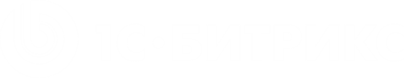 Основные причины роста лояльности к удаленным сотрудникам
требуемый результат без повседневного контроля 
сокращение издержек
повышение производительности труда 
примерно четверть опрошенных полагают, что сотрудники, работающие вне офиса, выполняют работу более качественно
расширенные возможности для рекрутинга
повышение мобильности и оперативности, более гибкого подхода к формированию графика работы, что приводит к улучшению качества обслуживания клиентов
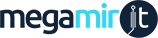 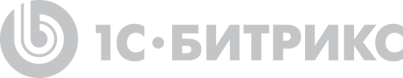 Экономика «удаленки»
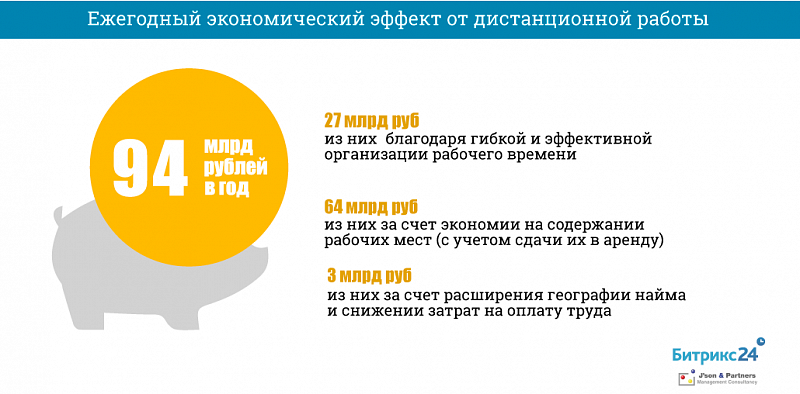 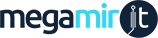 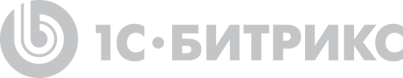 Программное обеспечение при удаленной занятости
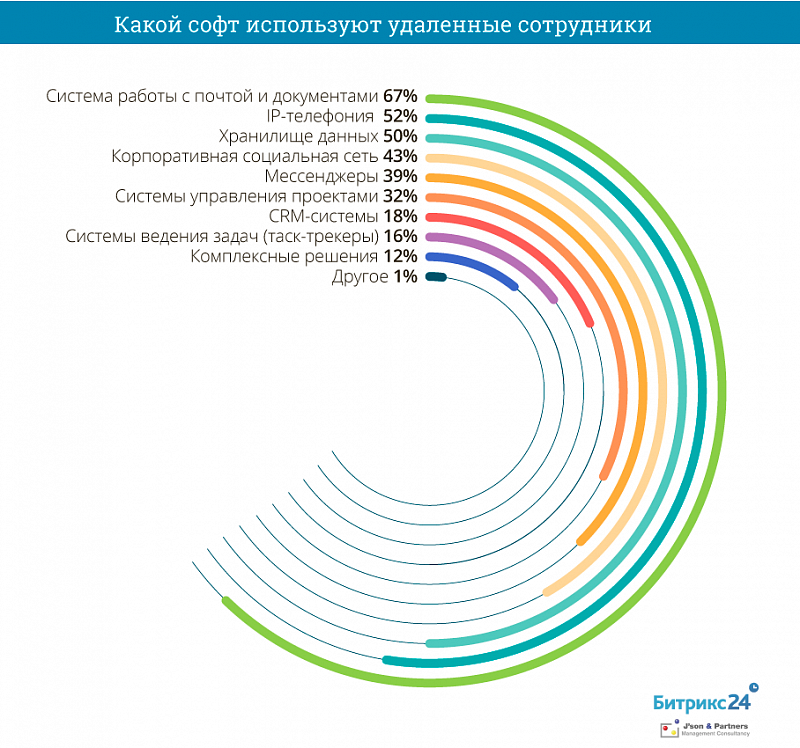 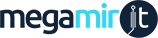 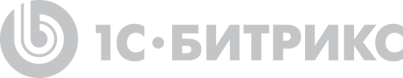 Быстрые коммуникации в компании как конкурентное преимущество
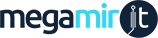 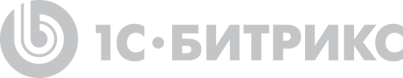 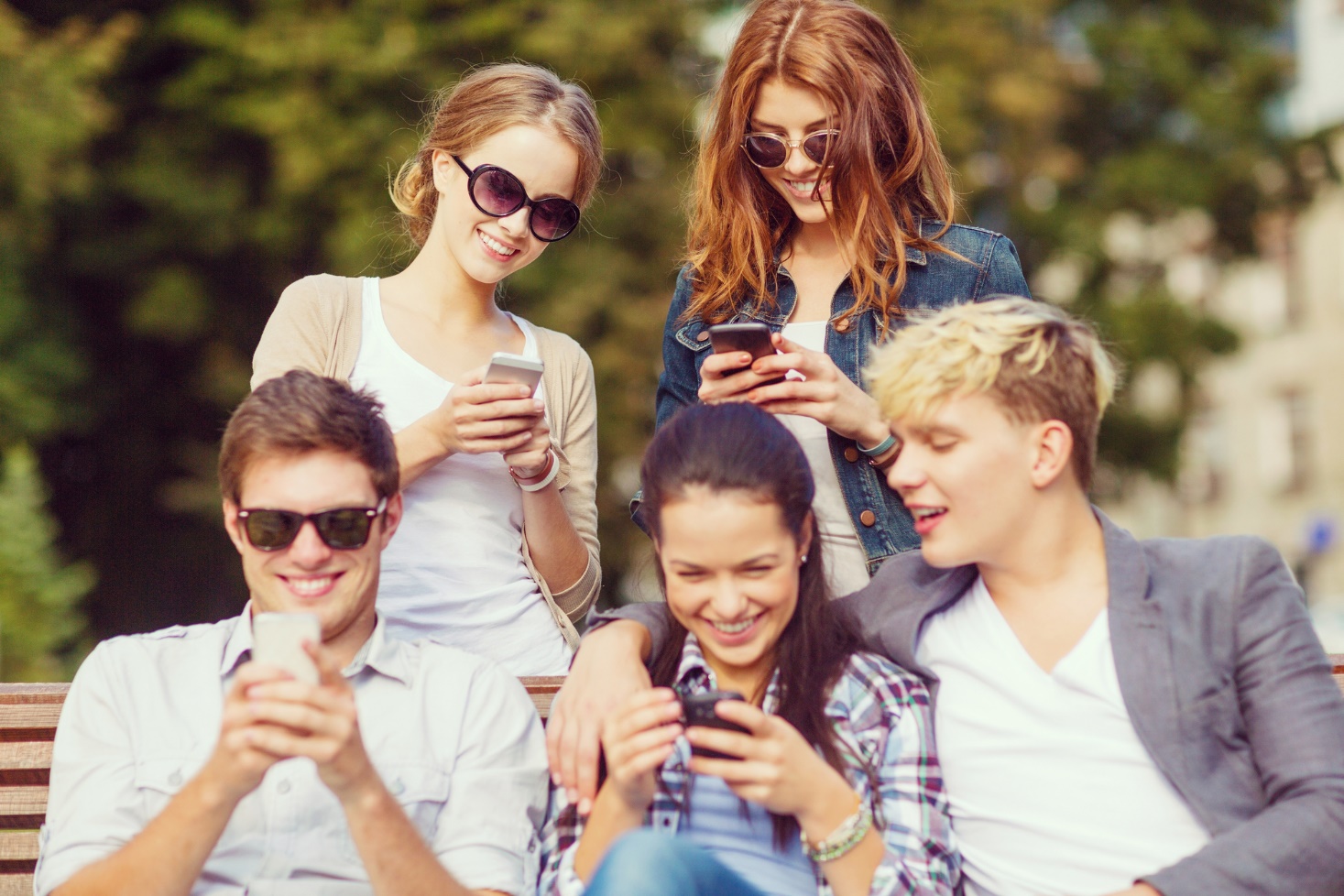 Ускорение бизнес-коммуникаций
мессенджеры
чат-боты
Искусственный 
интеллект
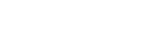 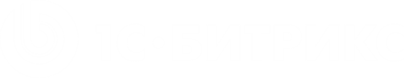 Выйти на клиента все сложнее
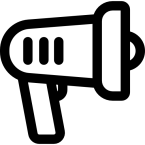 Ищите новые каналы для выхода на клиентов


Отрабатывайте каждую возможность 


Работайте персонализировано


Работайте с накопленной клиентской базой. Ведите проактивный маркетинг.
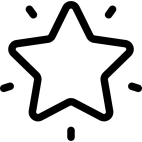 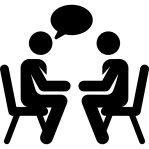 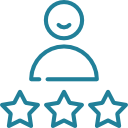 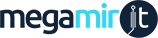 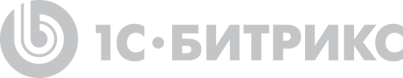 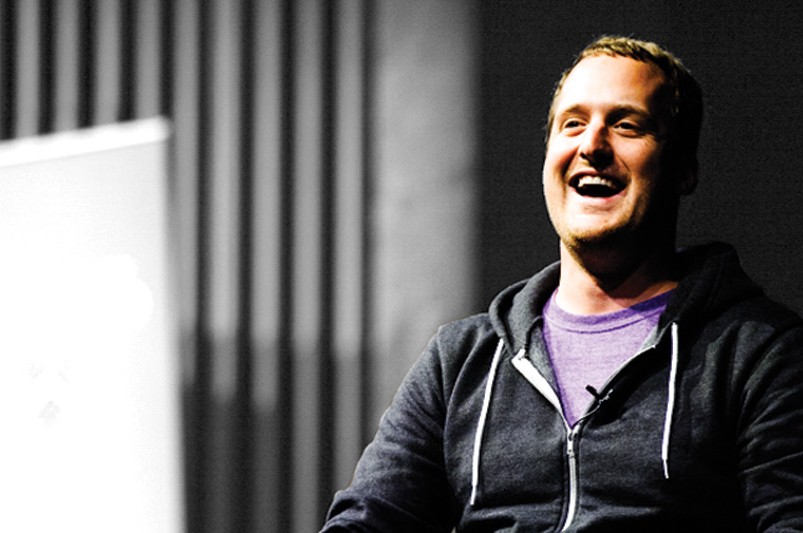 «
Мессенджеры становятся новыми браузерами, а боты — новыми сайтами.
—  Тед Ливингстон, Kik
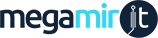 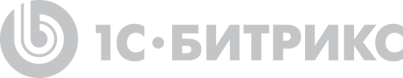 «Боты» в обыденной жизни
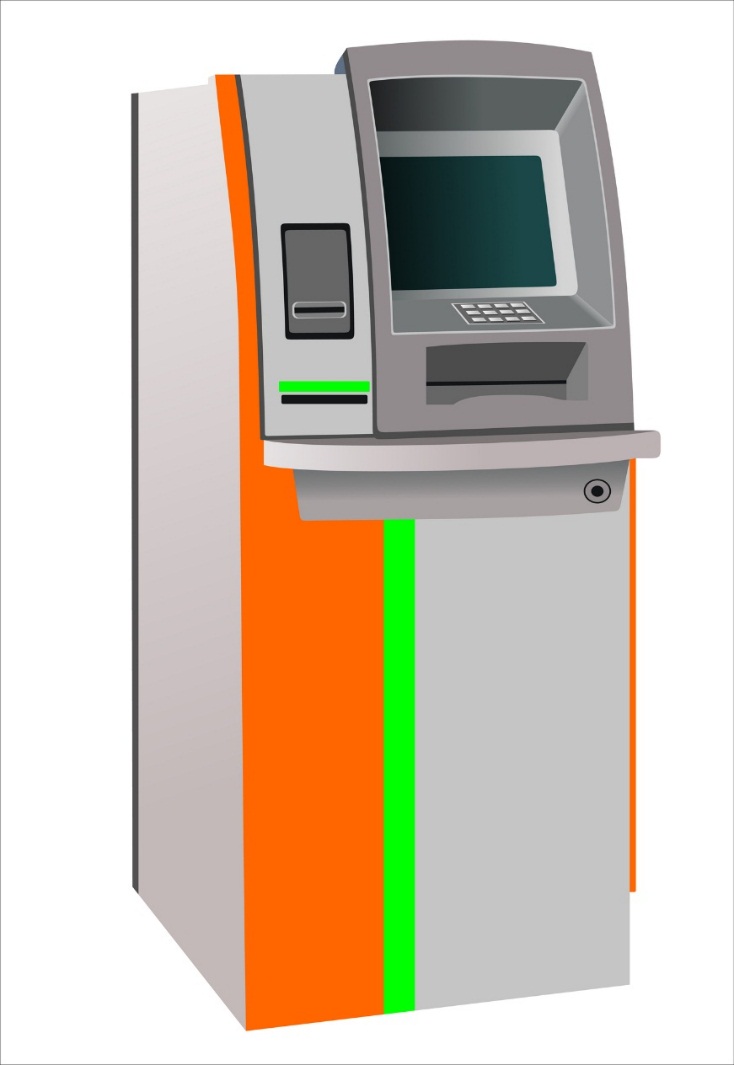 Банкомат VS Операционист
Круглосуточно
Заточен на эту работу
Не зависит от настроения
Всего 15-20 лет, и мы не знаем как жить без них
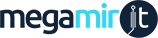 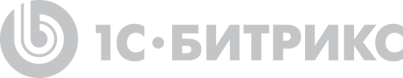 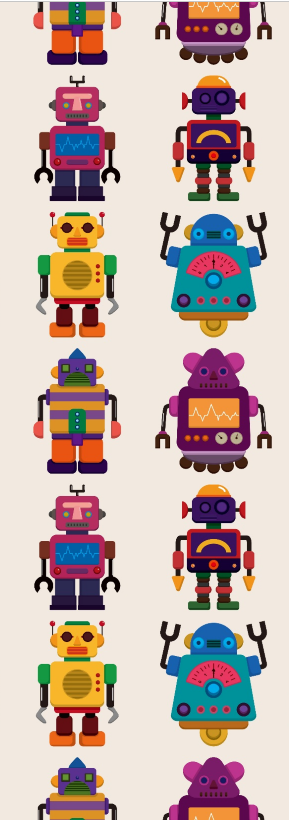 Что могут делать?
Замена рутины
- позволяет выполнять определенные функции, не задействуя людей
- работа будет выполнена моментально и безупречно
Поиск и агрегация
- новостей, аналитики, данных (Data-Driven Collaboration)
- данные доступны в месте принятия решений – мессенджерах, и всем участникам, которым они нужны
E-commerce
для спонтанных покупок без долгого поиска, mobile ecommerce + visual search + chatbots
- для общения с клиентами
Первая линия работы с клиентами, помощники, консультанты
 - типовые вопросы, телефония
Just for Fun
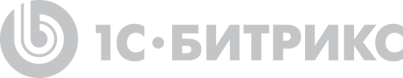 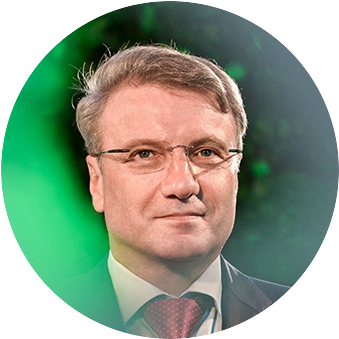 «Через пять лет, мы считаем, что мы сможем принимать примерно 80% всех решений автоматически с помощью искусственного интеллекта»
Герман Греф, Сбербанк
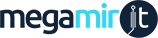 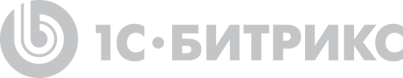 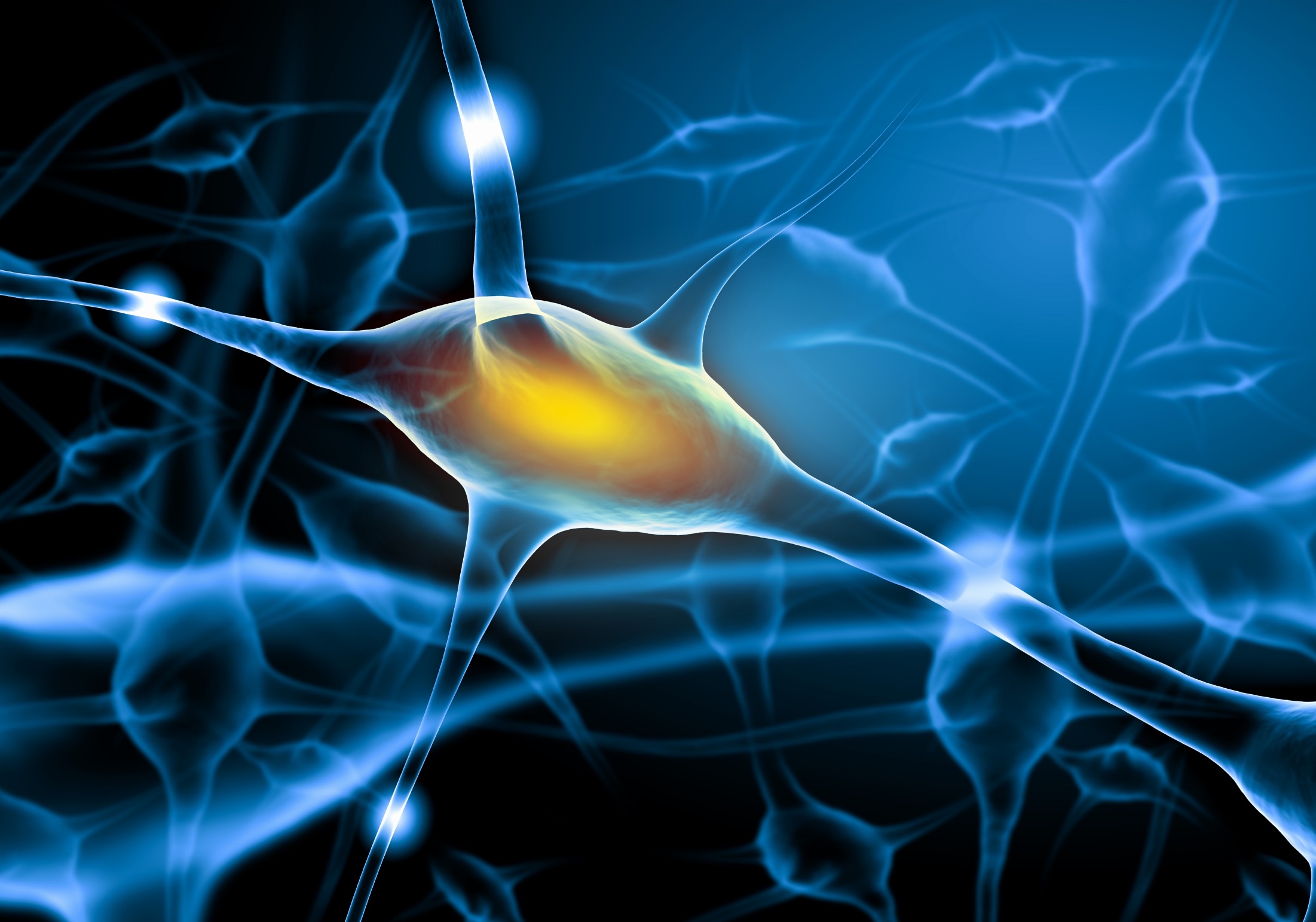 Искусственный интеллект и 
нейронные сети
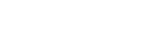 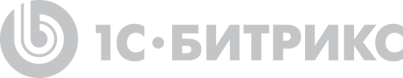 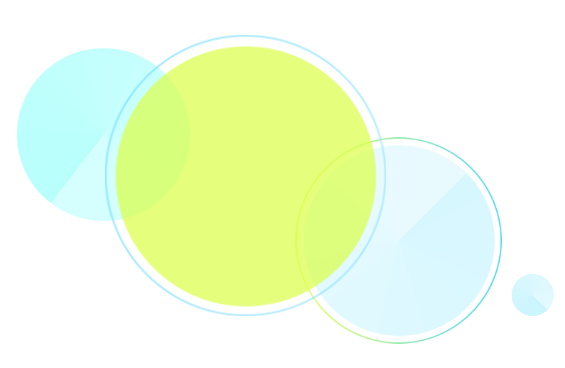 Распознавание лиц
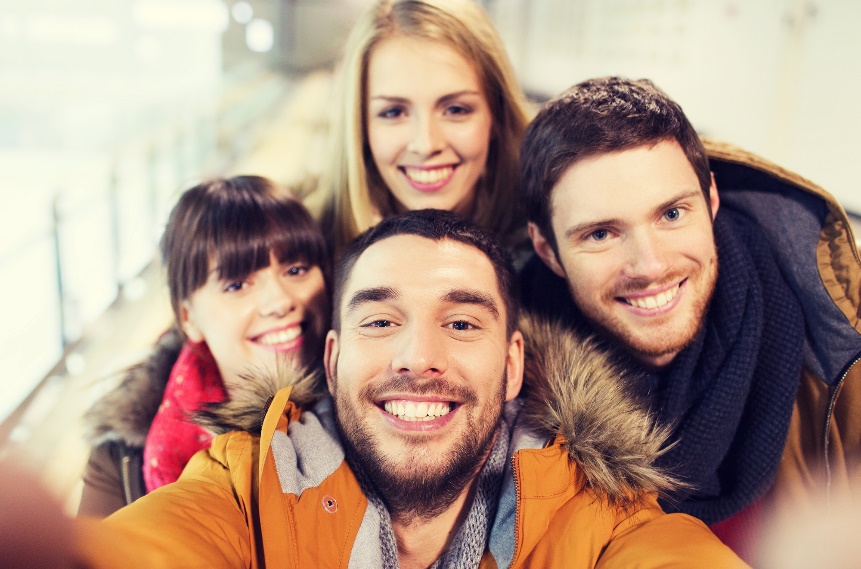 Поиск и распознавание лиц в графических файлах и видеопотоке, автоматическая локализация лица на фотографии и идентификация персоны по лицу. 

Сферы применения: 

охранные системы
верификация
криминалистическая экспертиза
телеконференции
социальные сети
фотоальбомы и т.д.
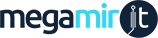 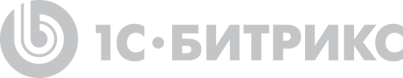 Распознавание лиц через нейронную сеть
Выявляет признаки, которые человек не воспринимает
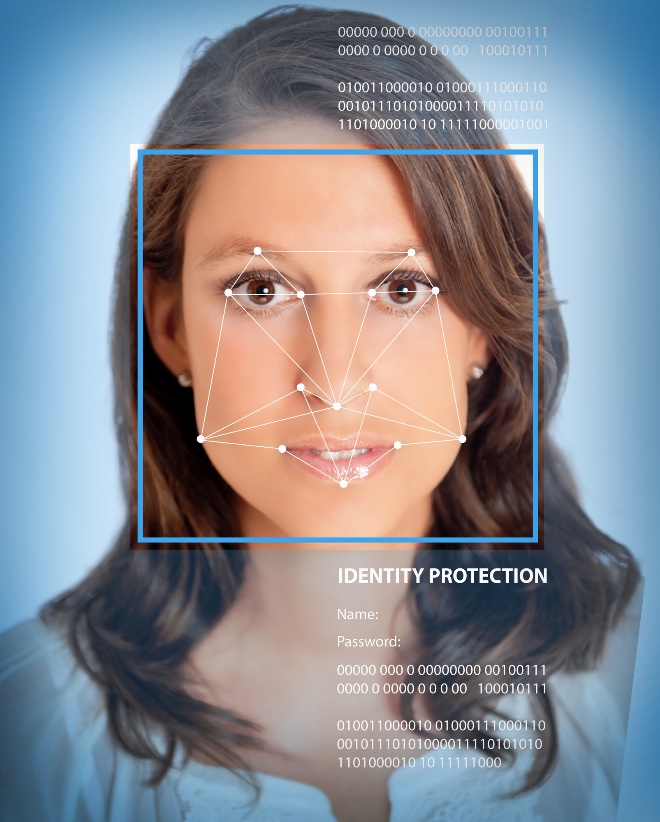 Нейронная сеть не требует большой вычислительной мощности
Способна самостоятельно обучаться на огромных массивах информации (20 млн фотографий) 
Распознает лица с разных ракурсов, даже с артефактами
Распознает лица в разы быстрее и точнее человека и старых механизмов распознавания
Качество нейронной сети зависит от качества обучения
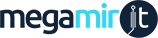 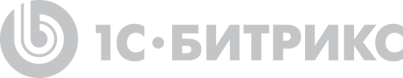 А что если «прикрутить» нейронную сеть к CRM?
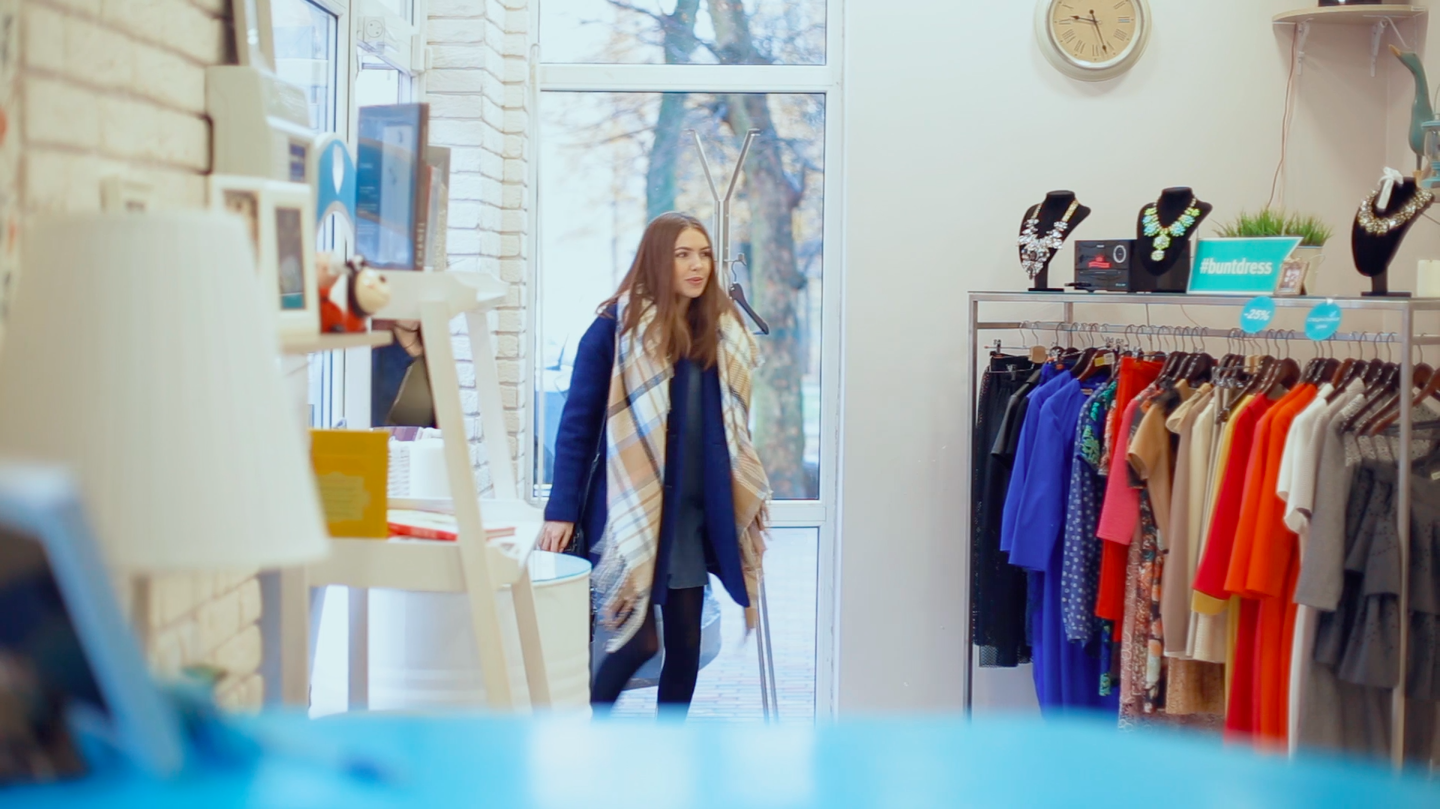 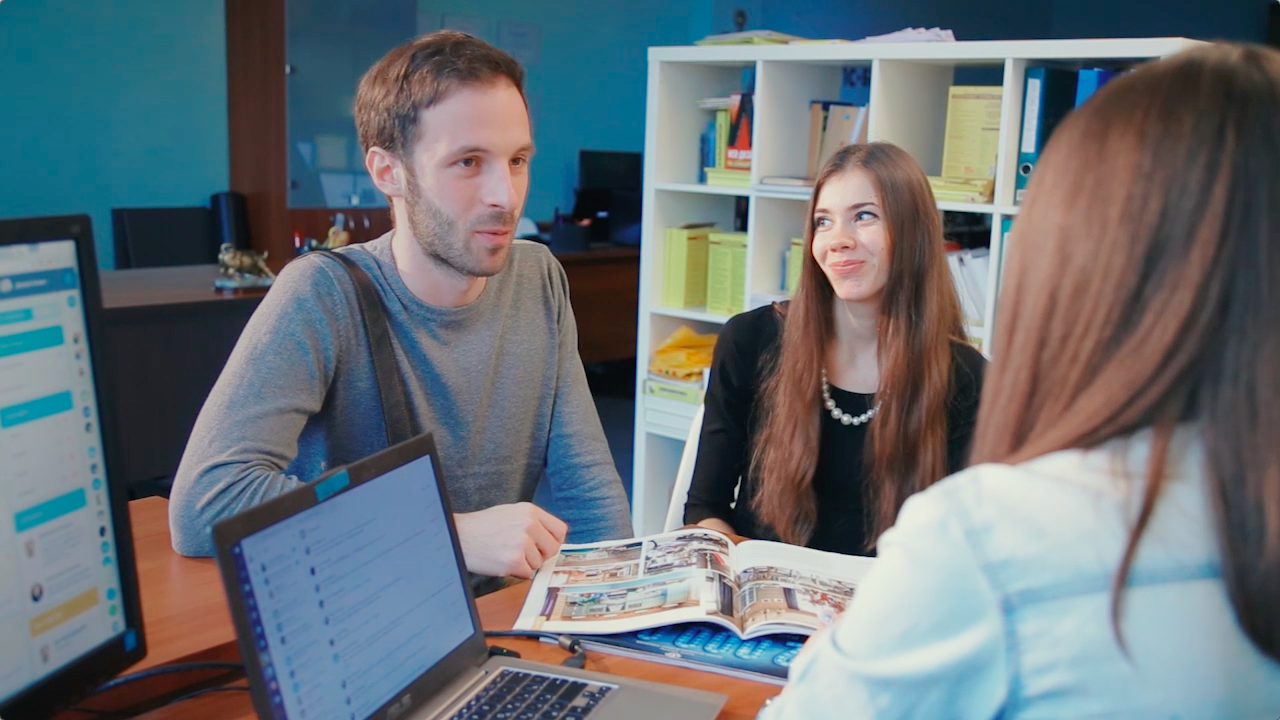 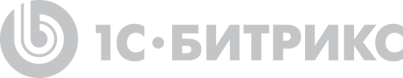 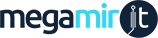 Face-трекер
Узнавайте клиентов в лицо
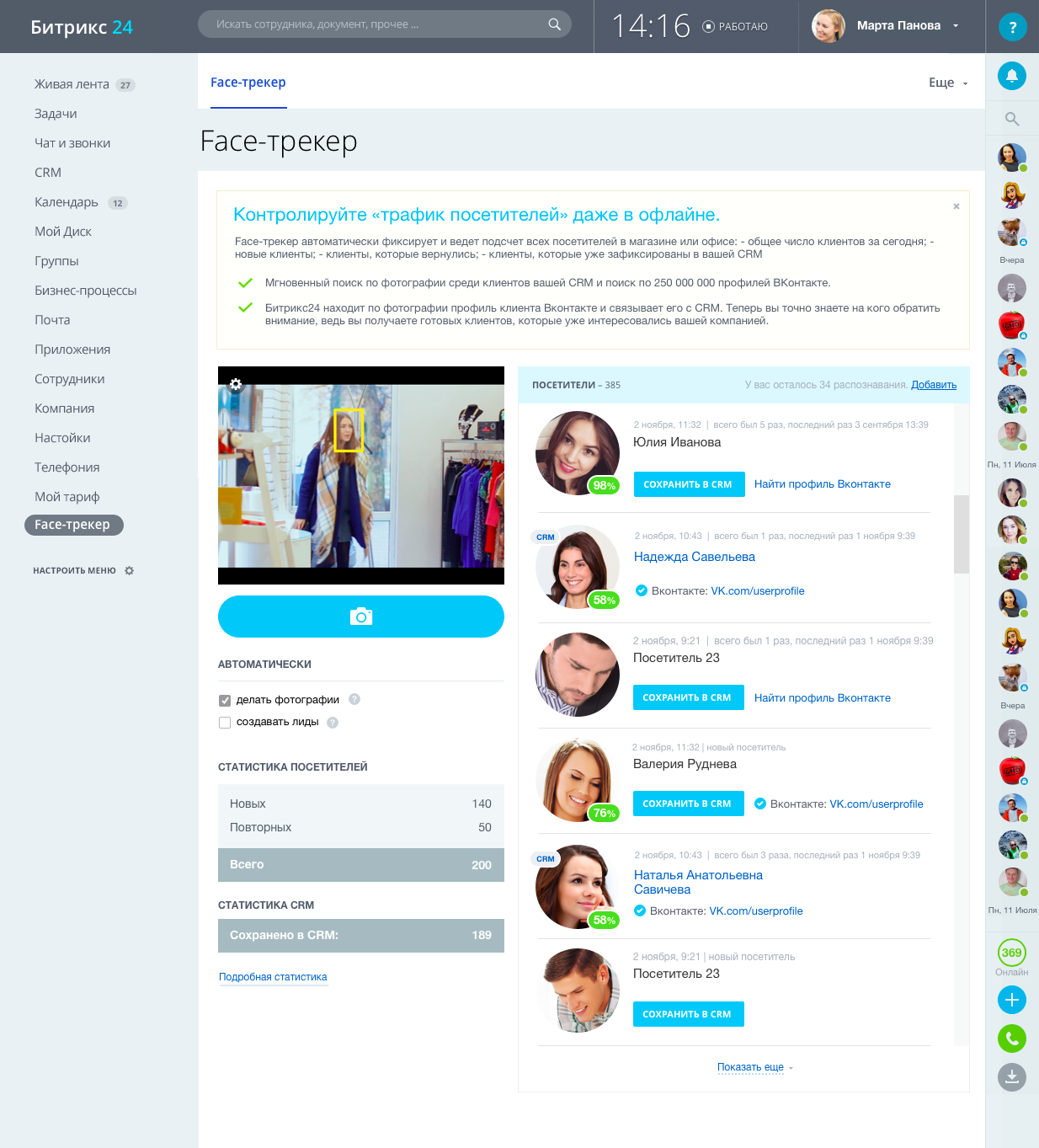 Автоматический подсчет клиентов в магазине или офисе:  
общее число клиентов за сегодня
сколько из них новых
сколько вернулись 
Визуальная идентификация каждого клиента (в карточке: фио, число визитов, когда был последний раз)
Автоматический учет информации в CRM
Контролируйте «трафик» даже в офлайне.
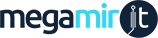 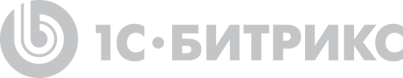 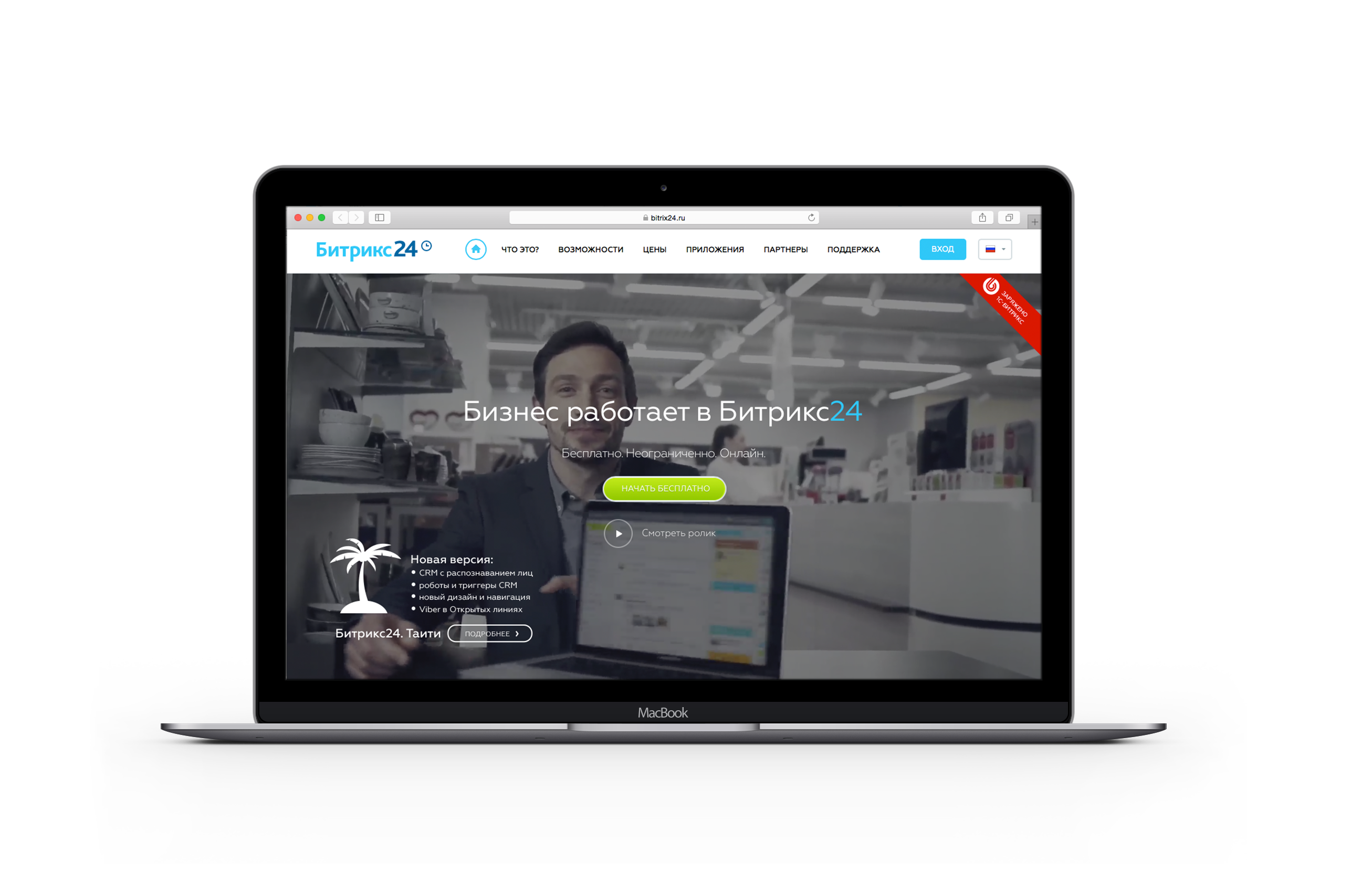 Face-карт для 1С
Карты скидок больше не нужны!
Заменяет магнитный терминал для карт скидок
Face-карт распознает клиента по лицу на кассе и показывает его скидку 
Если клиента нет в базе, открывает диалог создания новой карты скидок
Работает между всеми вашими 1С (из 1С:УТ 10.3, 1С:УТ 11.x, 1С:УНФ, 1С:Касса)
CRM автоматически обогащается данными о клиенте и о продаже
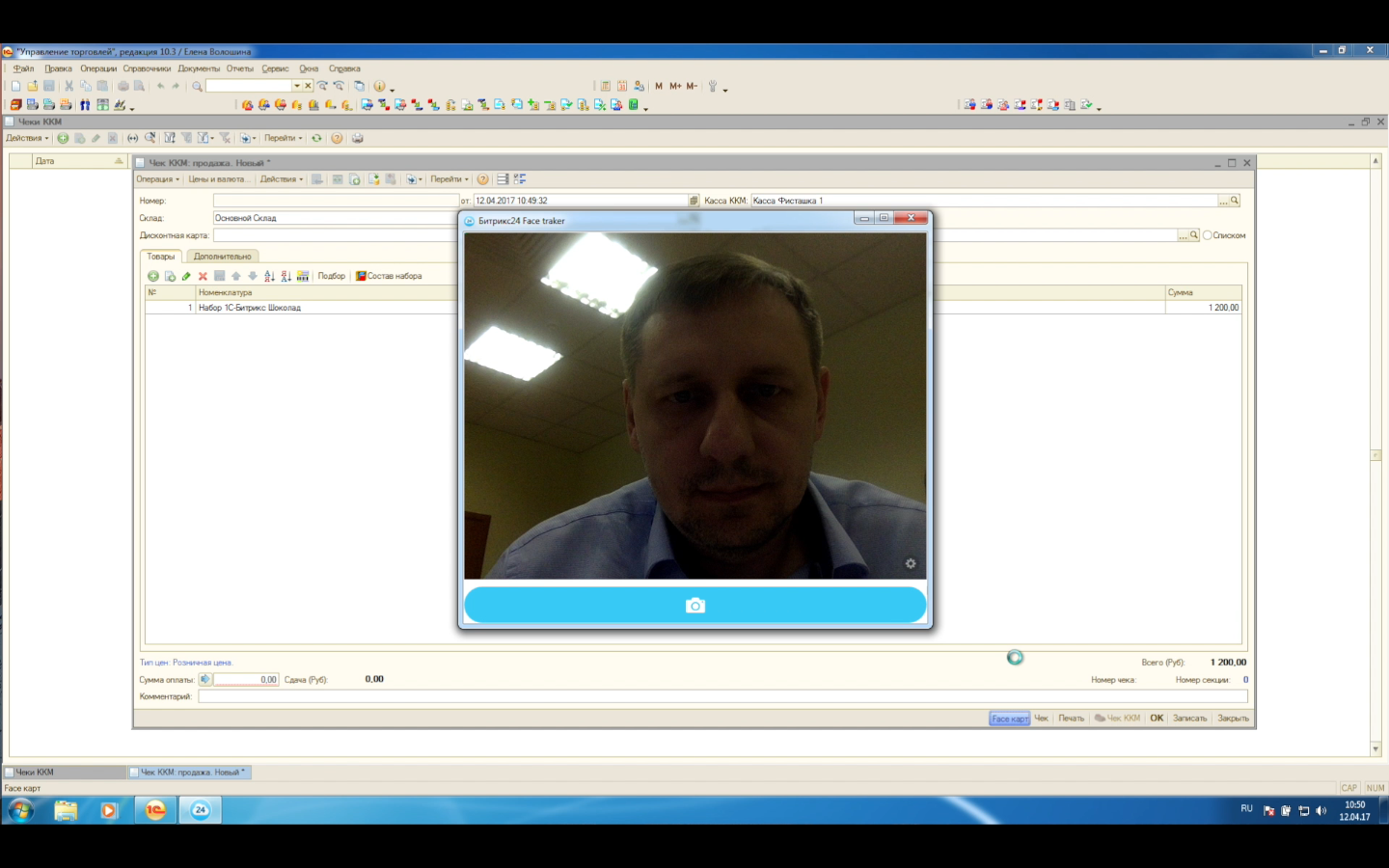 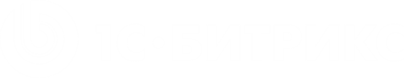 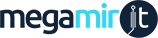 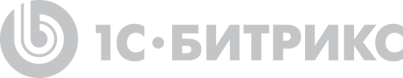 Визит-трекер
Все встречи – под контролем в CRM
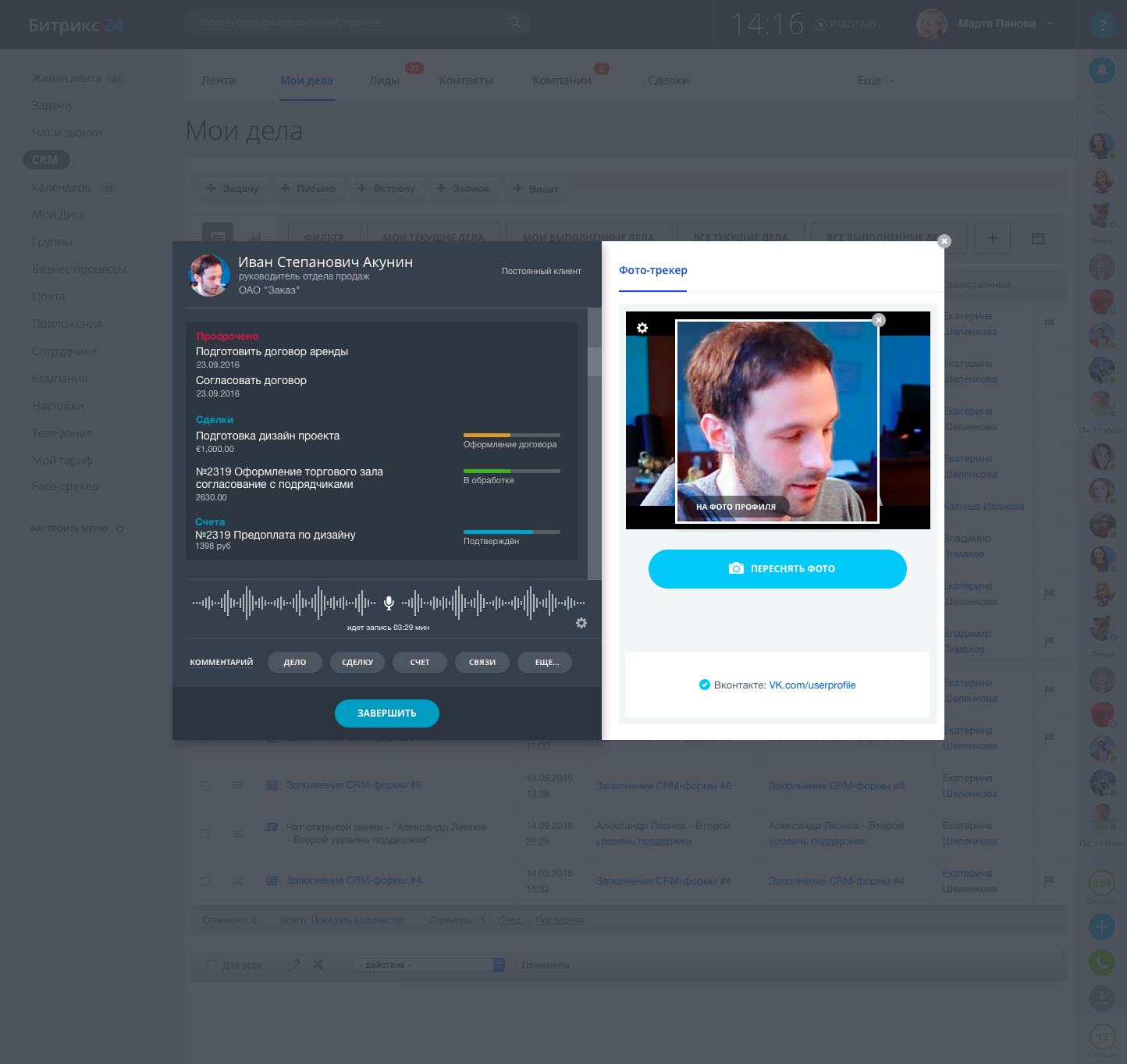 Фиксация каждой встречи в CRM
Распознавание по лицу
Автоматическое создание нового контакта 
Автоматическая аудиозапись встречи (протокол встречи с клиентом, протокол заказа)
Настраиваемая карточка дела «Личная встреча»
В CRM сохраняется вся история общения с клиентом
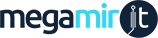 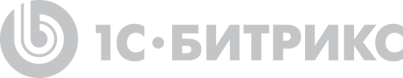 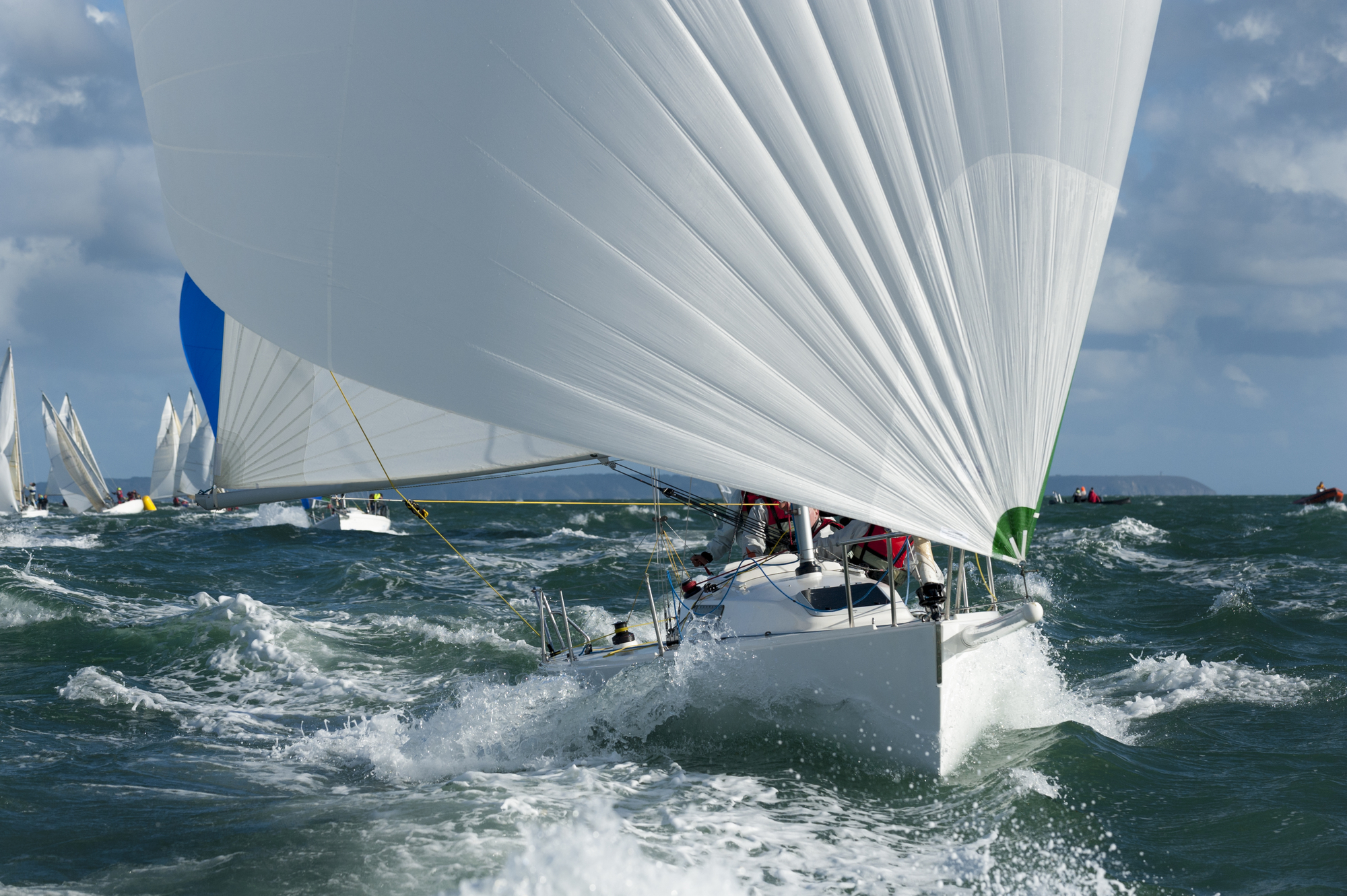 Современный мир требует от нас непрерывных изменений

Меняться нужно быстро
 
Независимо от кризиса

Независимо от конкуренции
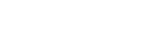 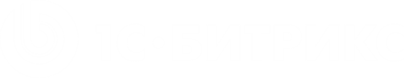 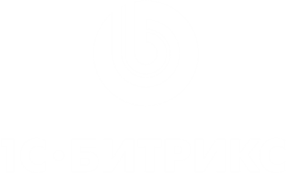 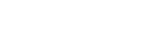 СПАСИБО ЗА ВНИМАНИЕ!
ВОПРОСЫ?
Купряков Дмитрий